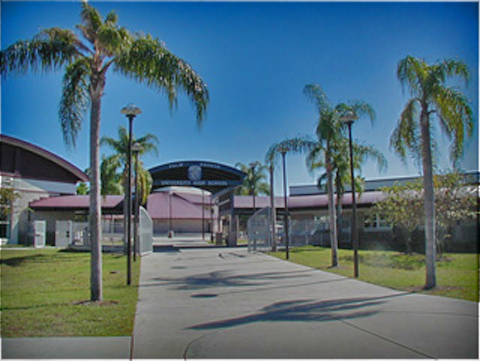 Sophomore Seminar
Class of 2027
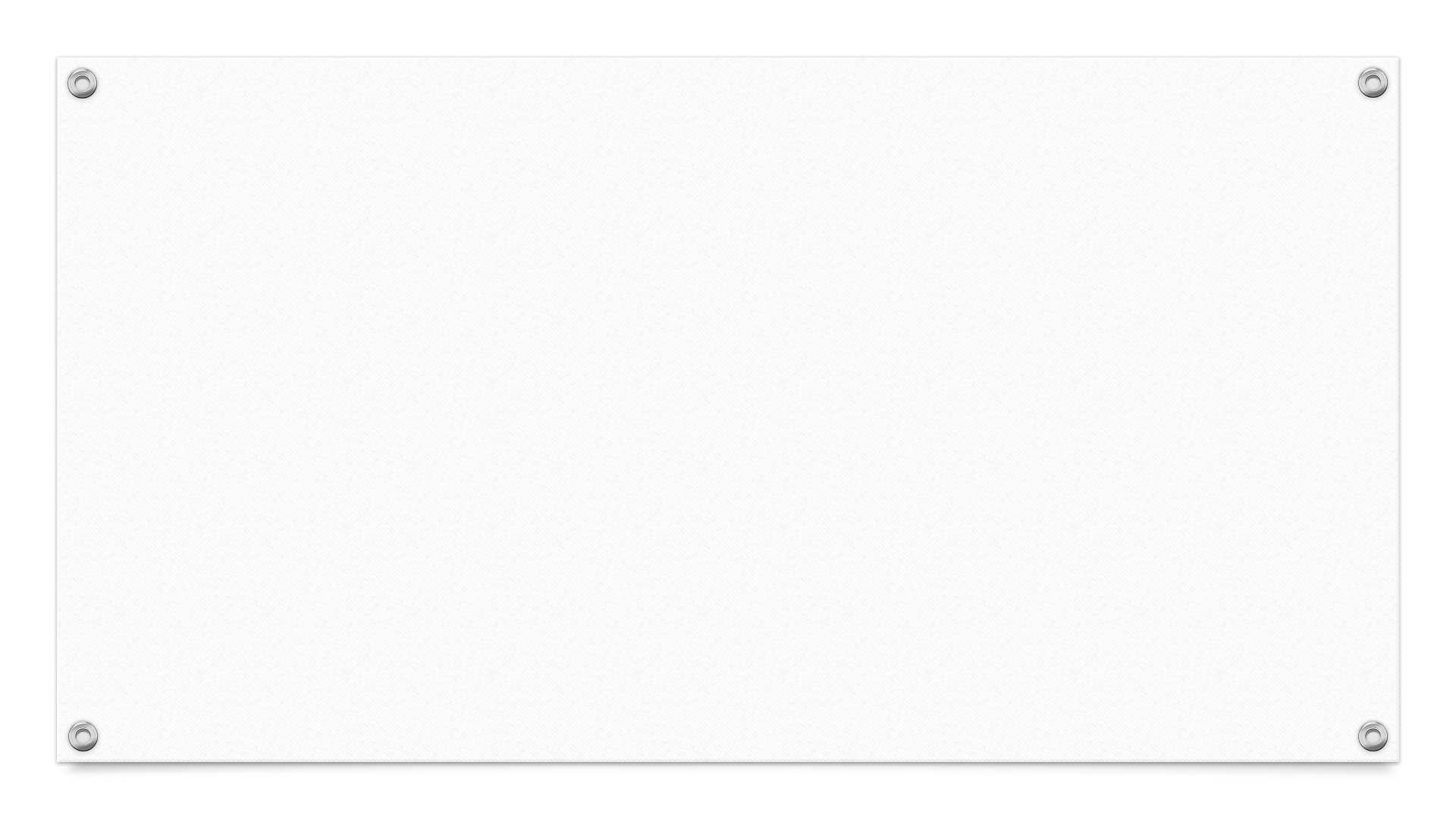 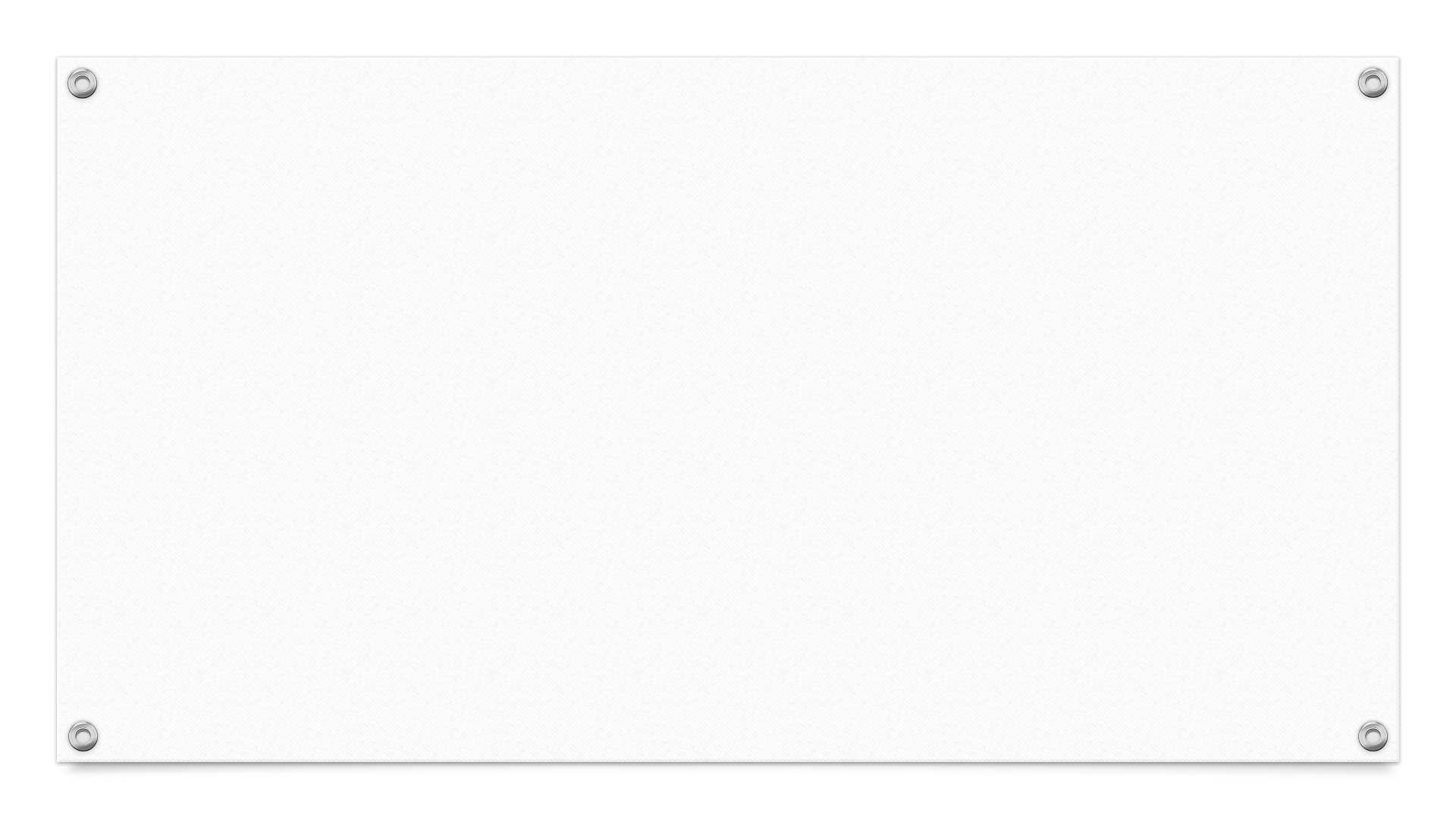 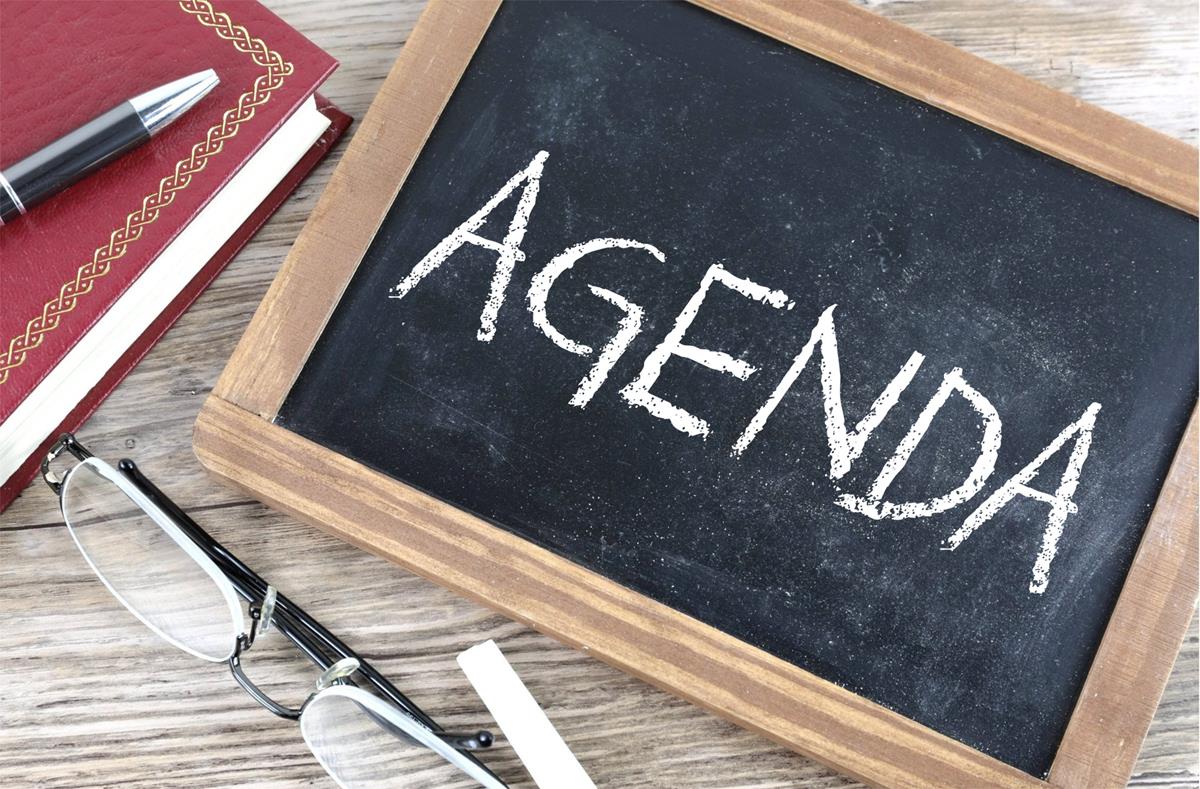 Graduation Requirements
University Requirements
Xello
Credit Recovery
Tutoring
PSAT
Early College
Dual Enrollment
 Bright Futures
Padlet
This Photo by Unknown Author is licensed under CC BY-SA
Meet your Counselors
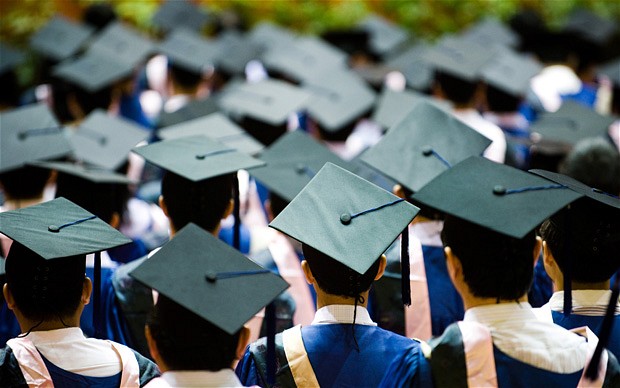 Graduation Requirements
This Photo by Unknown Author is licensed under CC BY-NC-ND
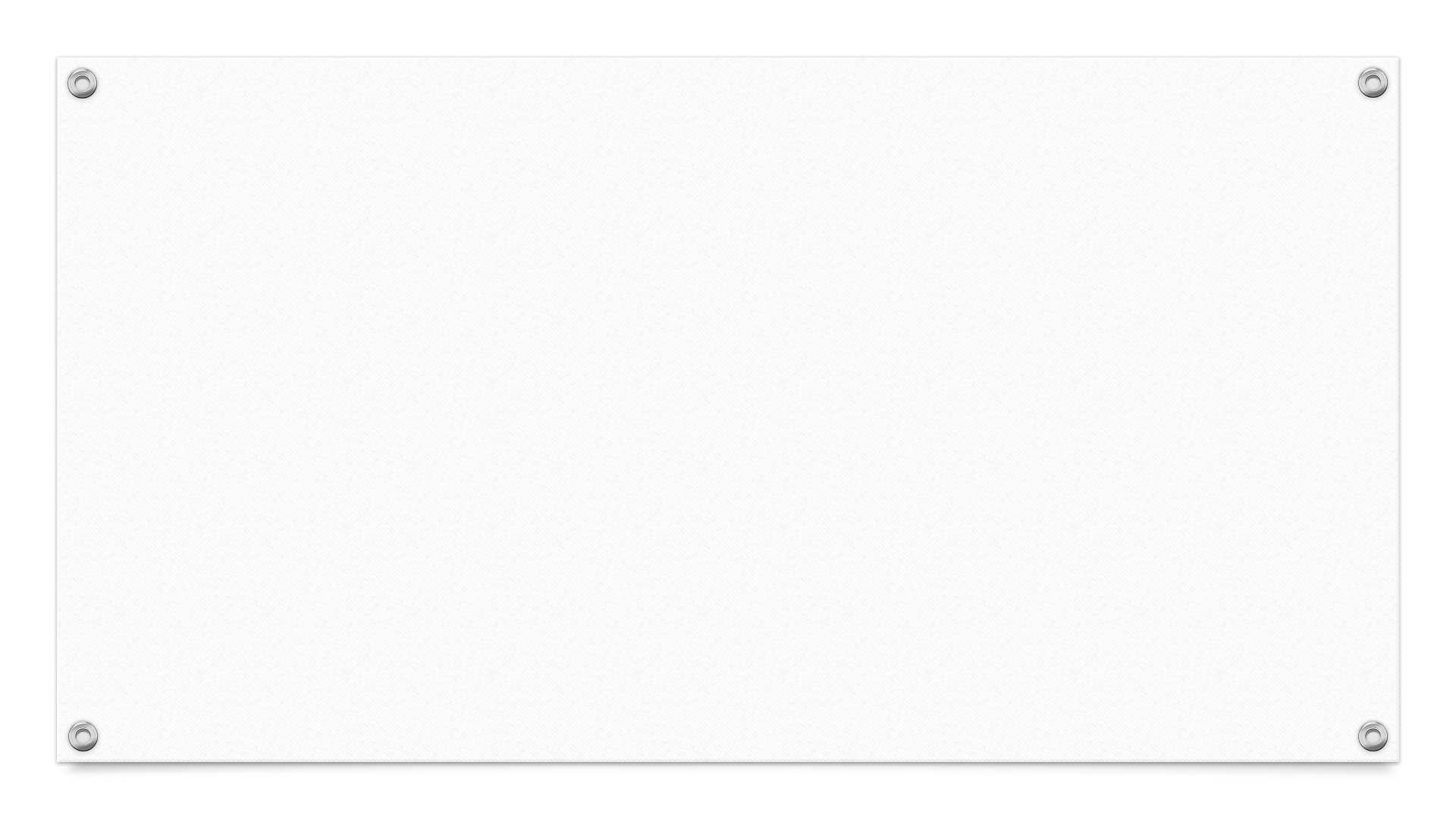 Graduation Requirements
4 Year College/University Requirements
In addition to HS Grad Requirements, you must take:
Algebra 2
2 or 3 years of foreign language (consecutive, same language)
Recommendation:
take foreign language throughout HS
take advanced coursework (AP, DE, Honors)
take additional math and science courses (as advanced as you can)
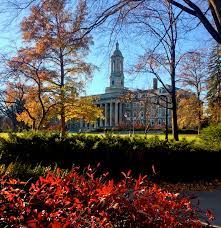 What are your choices?
	
 4 year college/university
 2 year college
 Tech/Trade school
 Military—test required
 Right to work
Post Secondary Options
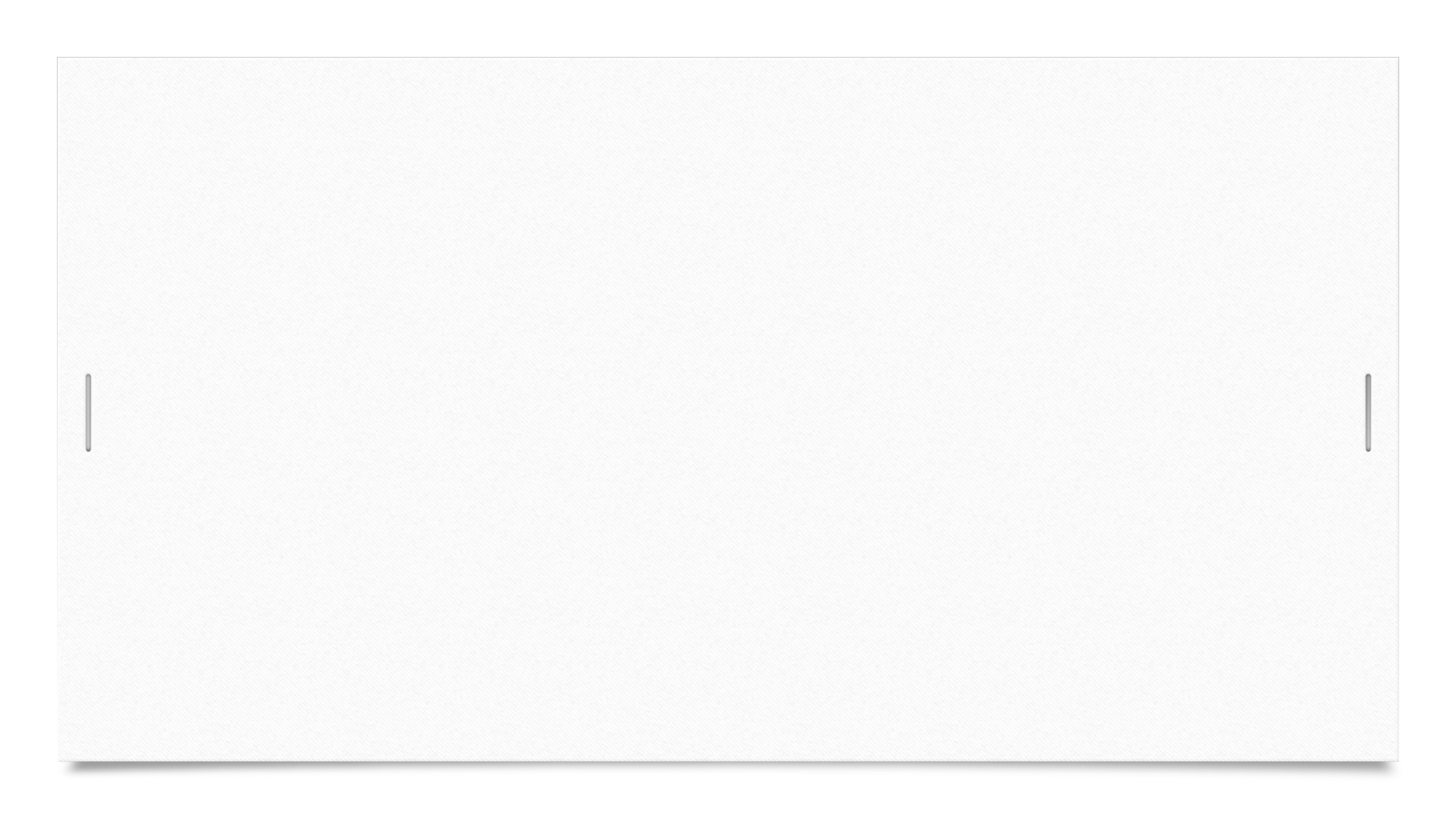 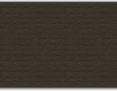 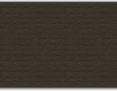 10th Grade Xello Tasks
You MUST recover graduation requirement classes if you receive an F
You SHOULD recover graduation requirement classes if you receive a D
How?
After school credit recovery (ELP)
When? 
Mondays through Thursdays from 2:00-4:00pm  
Where?
PHUHS room 19-207
English-Mon & Wed
Math- Tues & Thurs
Science- Mon & Wed
Social Studies- Mon, Tues, Wed, Thurs
Students typically finish a course in about 22 hrs. Varies student to student.
SEE COUNSELOR TO SIGN UP!
Credit Recovery/Grade Forgiveness
Tutoring Resources
Many tutoring opportunities at school and at home!
After School Homework Help @ PHUHS 
MATH: Tuesdays 2:05-4:05 in room 19-131 
ENGLISH: By appointment (contact Ms. Rackl) 
US HIST: Tuesdays 2:05- in room 19-224 
Other subjects by teacher by appointment (contact your teacher directly)
 Homework Helpline Available Monday-Thursday // from 5pm-8pm // 727-547-7223
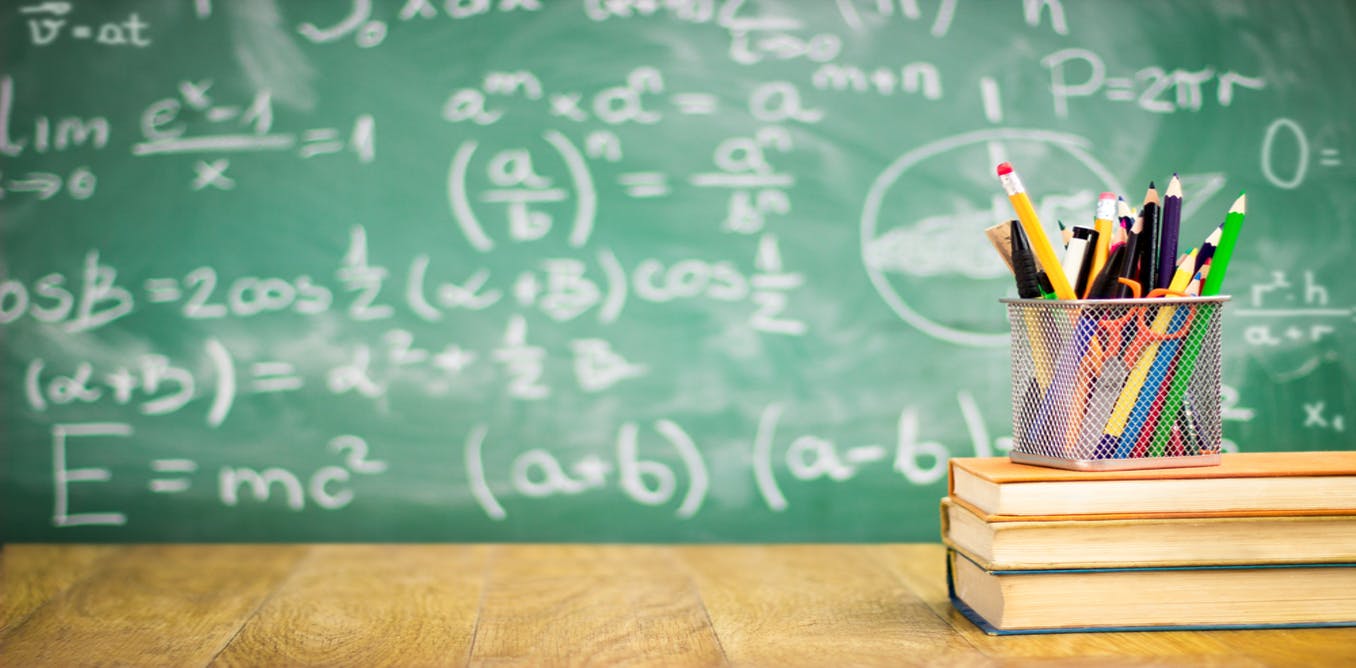 This Photo by Unknown Author is licensed under CC BY-ND
Homework/Studying
Doing your homework and studying are essential!
Tips
create a study plan (quiet place, time of day, how long?)
manage your time 
get in a routine
ask for help! (HW helpline, parents, khan academy, etc.)
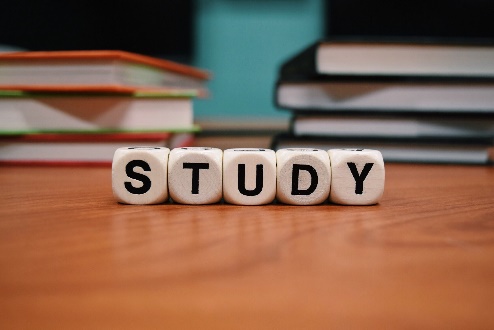 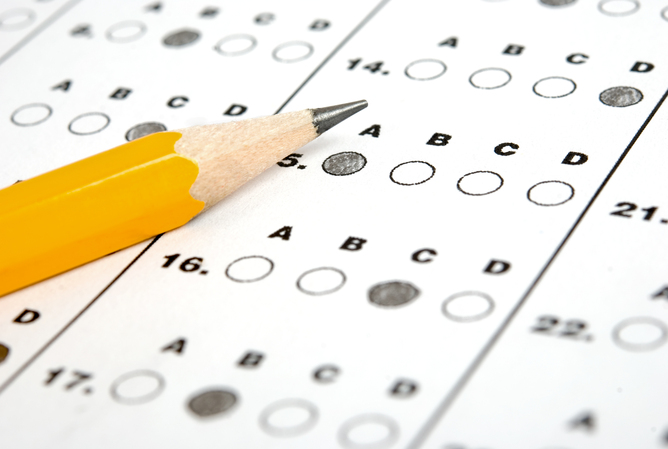 PSAT
All 10th graders will take PSAT
October 8th -Room assignments posted cafeteria in few weeks
Additional Resources:
www.SATpractice.org 
www.collegeboard.org
This Photo by Unknown Author is licensed under CC BY-ND
PSAT: Benefits
Prepares you for the SAT (preliminary SAT)
Can be used to satisfy Alg 1 EOC requirement (if meet concordance)
Provides your personalized strengths and areas that need improvement- link to www.satpractice.org  for personalized SAT prep
Important to take next year as a Junior
To qualify for National Merit Scholarship
To qualify for additional scholarships:
Telluride Association
National Hispanic Recognition Award
National Scholarship Service
Sophomore year is crucial for DE/EC admissions for junior year
Qualifications:
3.0 unweighted GPA (by deadline for paperwork)
qualifying PERT scores or ACT/SAT/PSAT
SPC ID number
Dual Enrollment/Early College
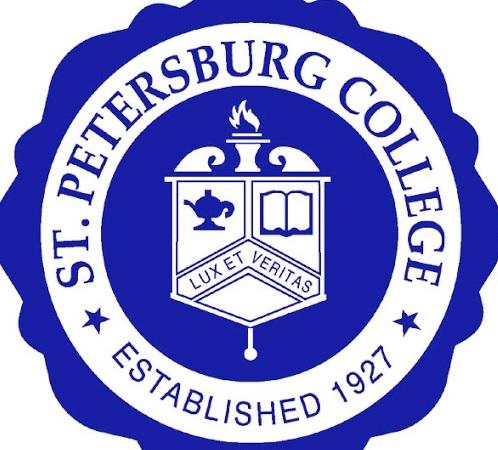 Early College
Early College Program
Program at SPC (Saint Petersburg College)
Can complete 2 years of college and earn associate’s degree by HS graduation
All courses will be on SPC campus
Will have college counselor assigned at SPC
Must meet qualifications and be chosen from lottery (3.0 unweighted GPA, qualifying PERT/ACT/SAT/PSAT scores, coursework)
Must complete HOPE, World Hist, Geo, Pers Fin Lit prior to starting ECP

What should I do now? 
Go to spcollege.edu and enroll as a student (select for high school program) to get SPC ID #
Bring SPC ID # to counselor and see if have qualifying test scores
If not, sign up to take PERT at SPC
Attend information session in November/December
Complete and turn in application before early February deadline or January Priority deadline
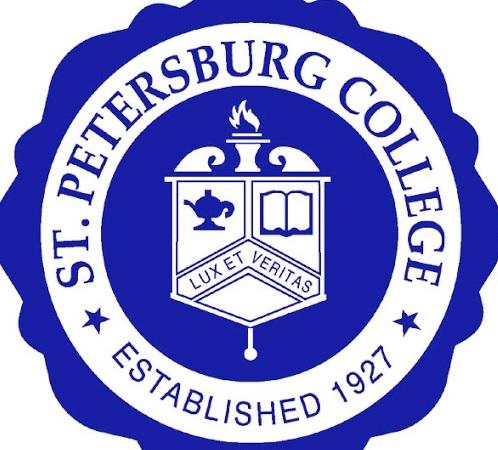 Dual Enrollment
Taking college courses either here on campus or at SPC's campus
PHUHS offers 3 DE courses on our campus-Composition I/II; Int Alg/College Alg; College Experience
All other courses need to be taken at SPC- need transportation
Requirements- 3.0 unweighted GPA, qualifying PERT/ACT/SAT/PSAT scores
Registration through counselor; deadlines are always semester before the class begins 
Stay updated on deadlines w/ padlet, school website, asking counselor
PERT
College qualifying exam
Obtain SPC ID #, bring to counselor, fill out PERT form, take PERT
SPC will email your preferred email address for PERT test scheduling
Can only take PERT twice a semester 
Important to study, especially if do not receive qualifying score first time
Resources: https://www.spcollege.edu/future-students/admissions/testing
or google PERT practice
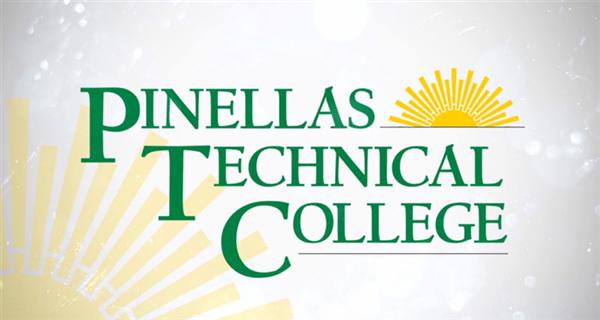 Dual Enrollment
Pinellas Technical College dual enrollment program
Qualifications: 2.0 GPA; good attendance and behavior
Periods 1-3
Can earn certificate in program for free; can earn college credits to transfer 
CLEARWATER CAMPUS PROGRAMS: 
Automotive service technology
Barbering
Cabinetmaking
Computer systems and IT
Diesel systems tech
Electricity
Electronic Systems Integration & Automation
Machining tech
Medical administrative specialist
Network support services
Practical Nursing
Professional culinary arts and hospitality
Web development
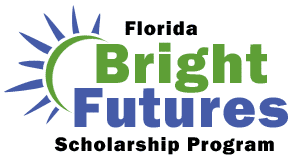 3 levels
All require:
Volunteer or paid work hours (different amount for each)
4 credits English
4 credits Math (Alg 1 and higher) –if you are in Alg 1 now will need additional credit
3 credits Science
3 credits Social Studies
2 credits World Language (sequential, same language!)
SAT/ACT scores
Bright Futures, how do I volunteer?
1. Students determine where they want to complete their service/work and complete a Bright Futures Service/Work Hours Proposal form (PCS form 2-2602-2).

2. Turn in the proposal to your counselor for review and to determine if it is acceptable.
 
3. If acceptable, complete the Bright Futures Log & Reflection form (PCS form 2-2602-3) to track hours. This is turned in at the high school upon completion.
 
4. Students must complete and have an approved proposal for each location and maintain separate log forms.
Communication
Stay up to date on important announcements and upcoming events
School website:  www.pcsb.org/phuhs
Weekly update emails (goes to parents)
University student Padlet: https://padlet.com/madeja/university-student-padlet-wci6imj5weyvz2pv
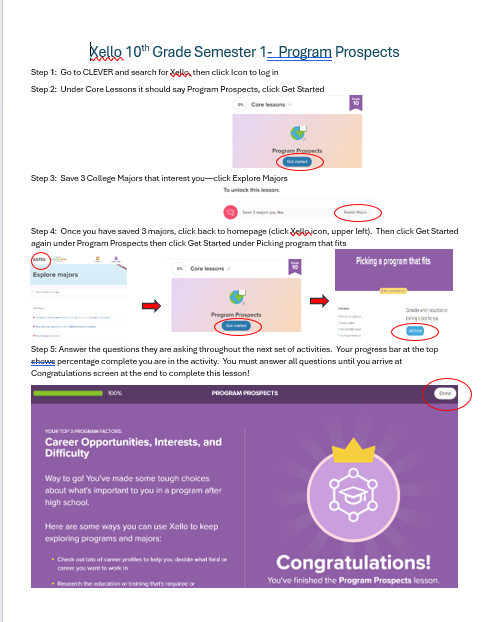